ВЕЛИКАЯ  ПОБЕДА:наследие и наследники
75-летию Великой Победы 
и 75-летию образования Владимирской области
посвящается 
Подготовила: Третяк А.А.,  учитель русского языка и литературы
МБОУ «Санинская СОШ»
Петушинского района
Владимирской области
01.09.2019 года
Россия      –              Родина   моя
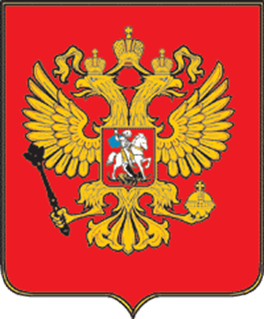 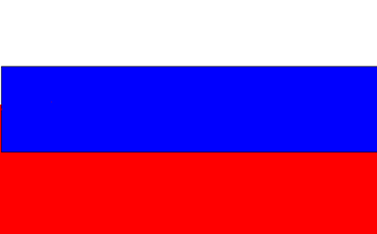 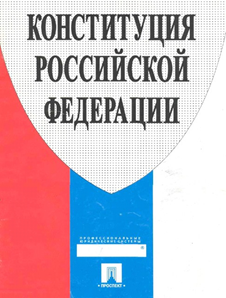 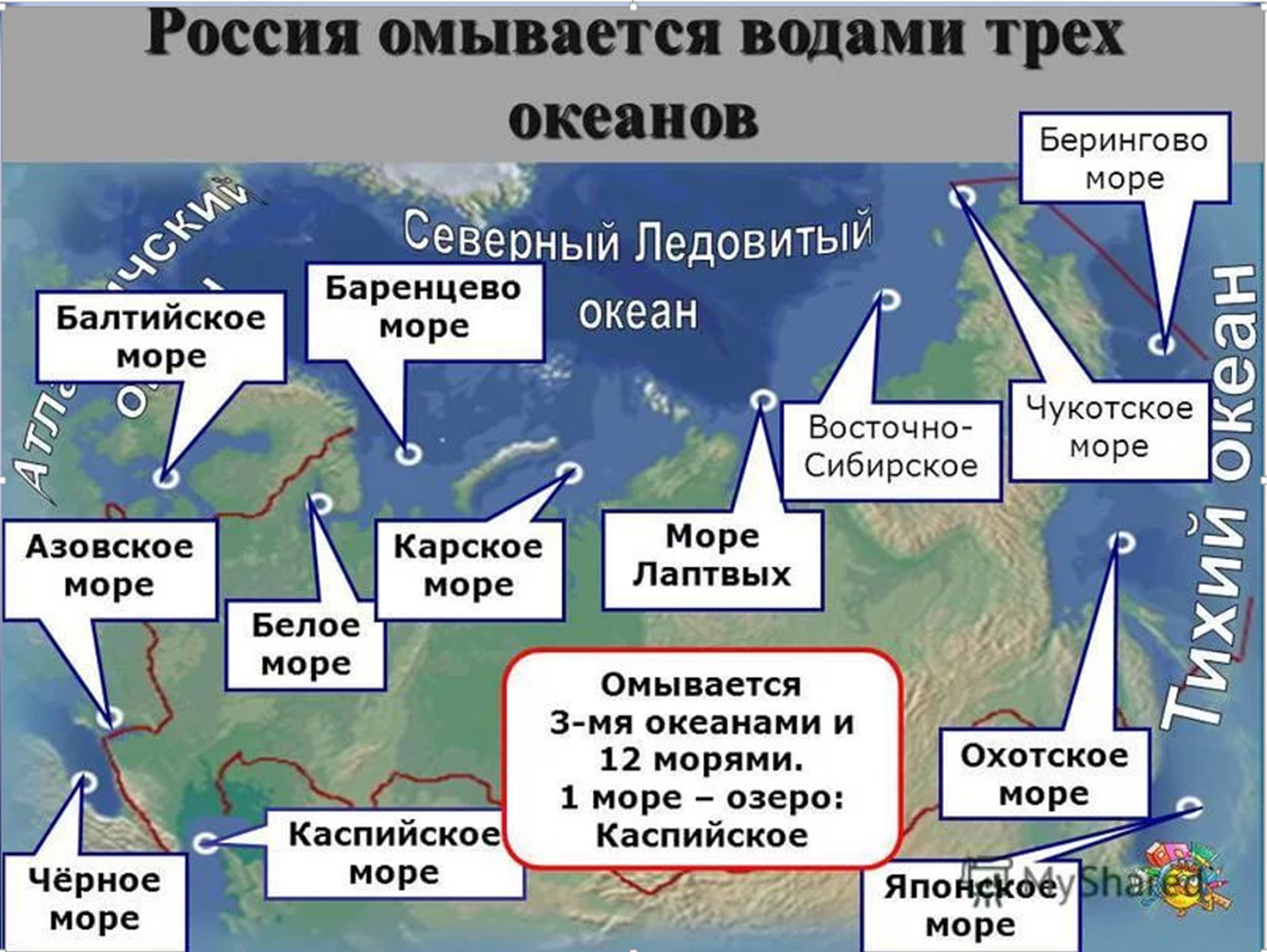 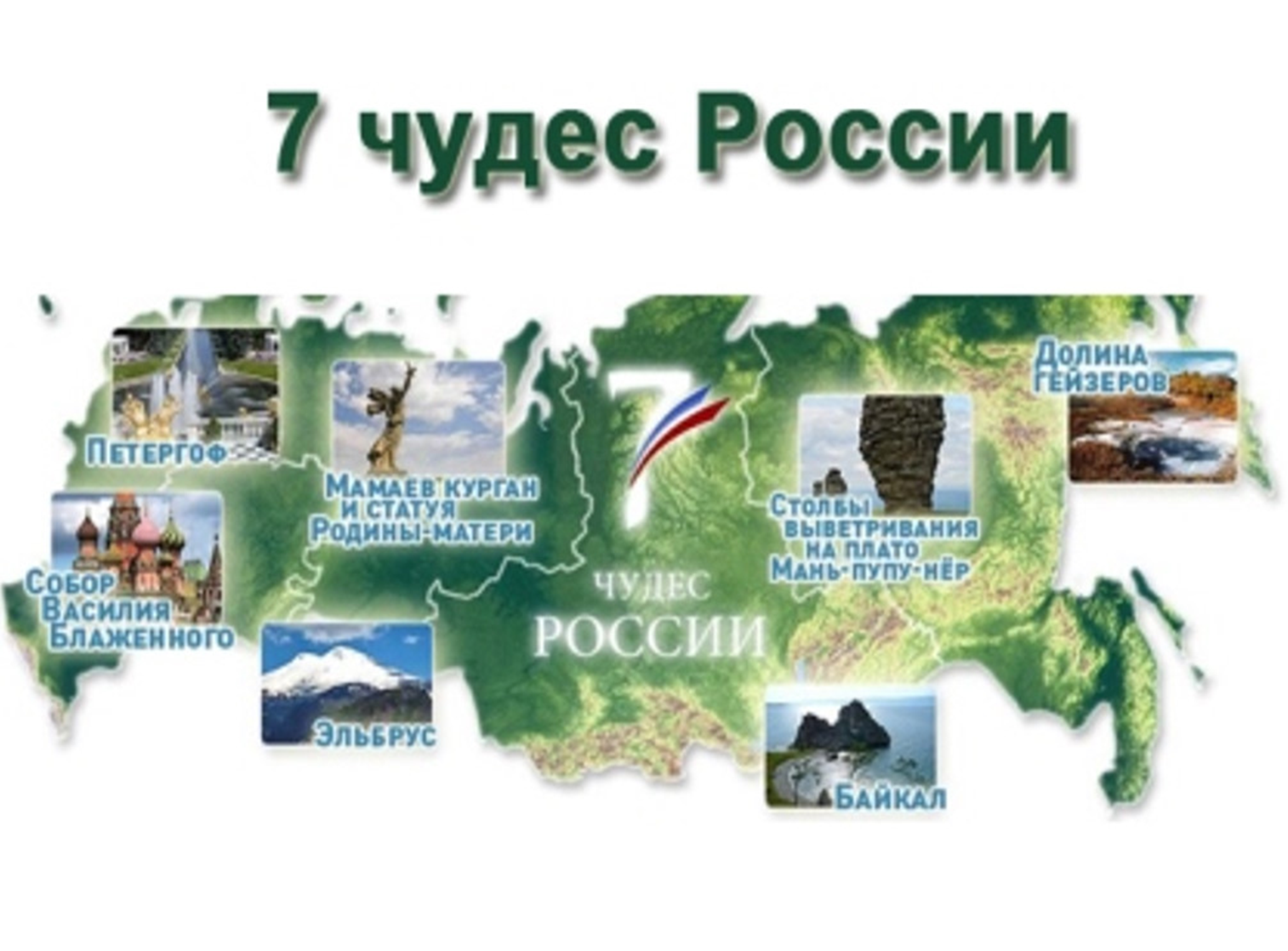 ПРИРОДНЫЕ              РЕСУРСЫ
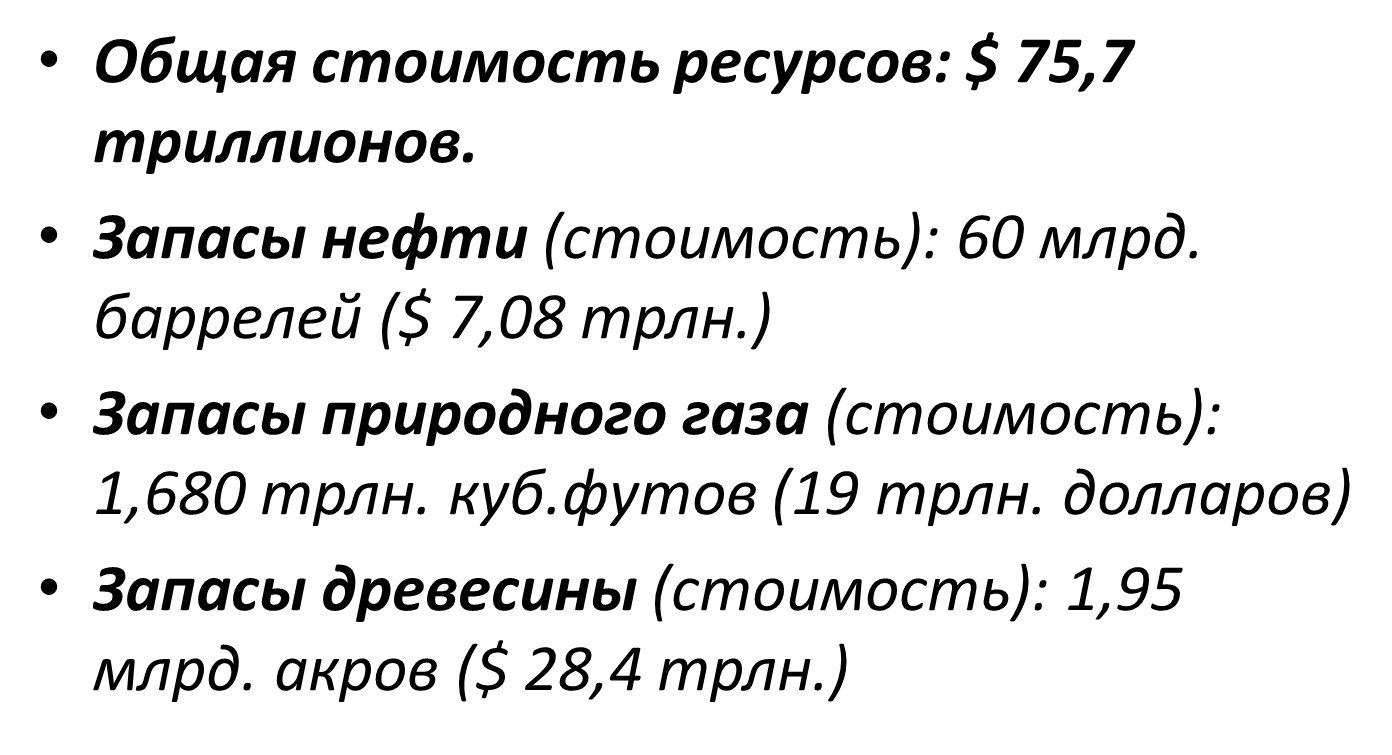 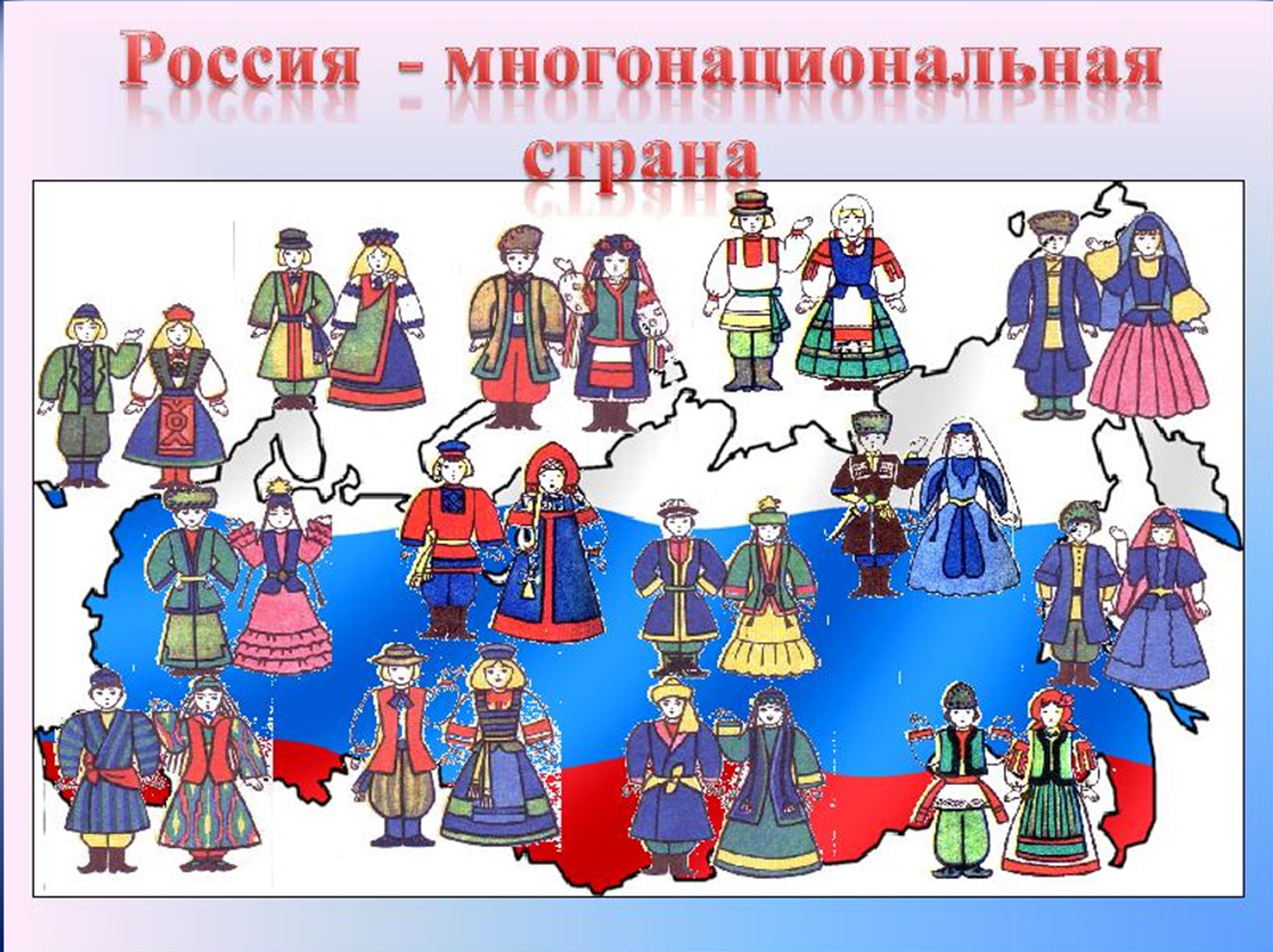 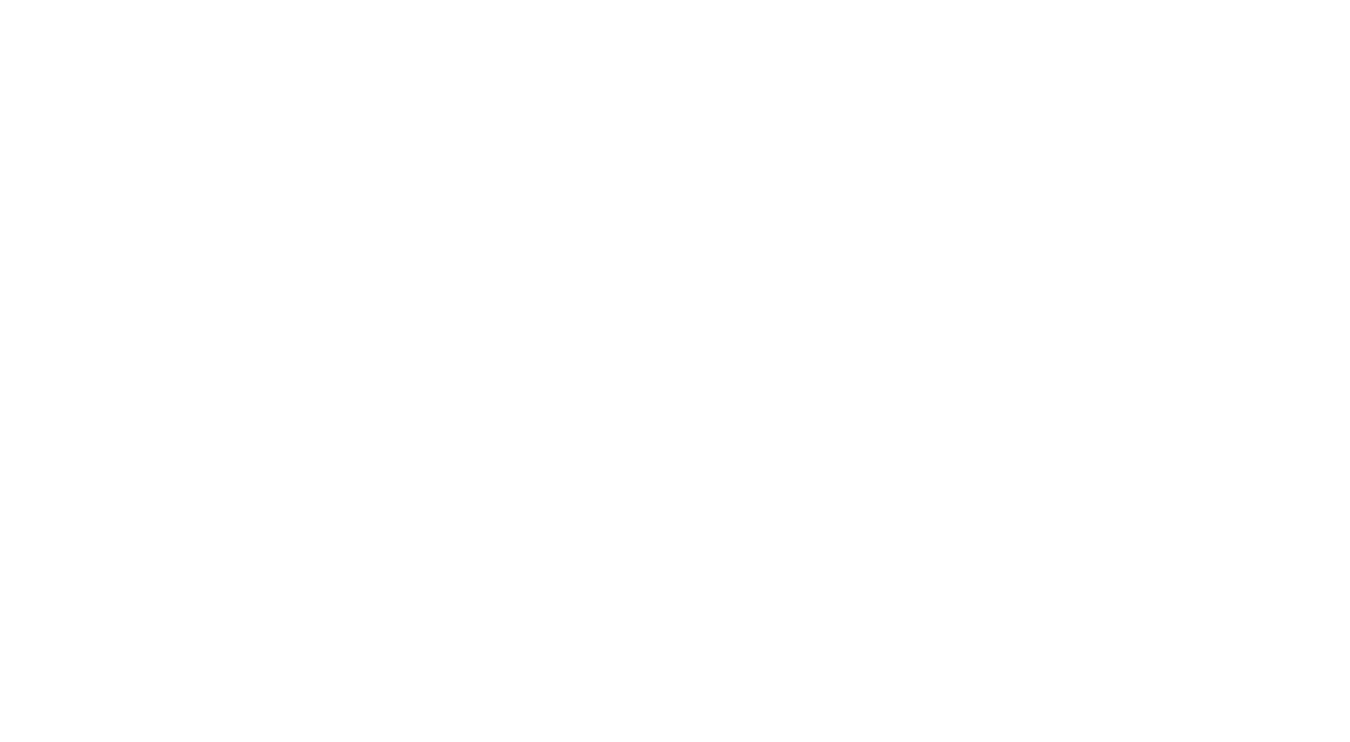 Какой        ценой        завоевано   счастье?Или что мы знаем о Великой Отечественной войне?
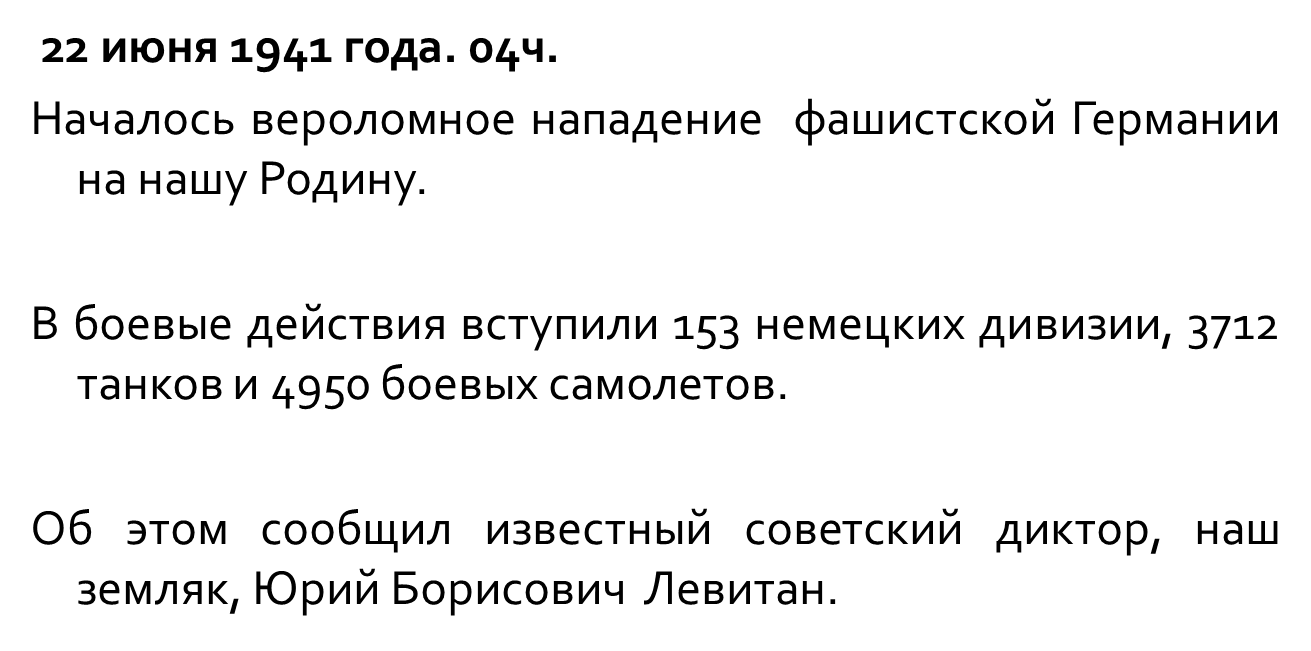 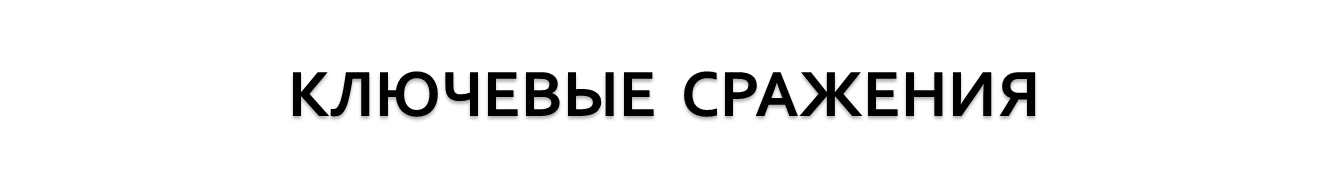 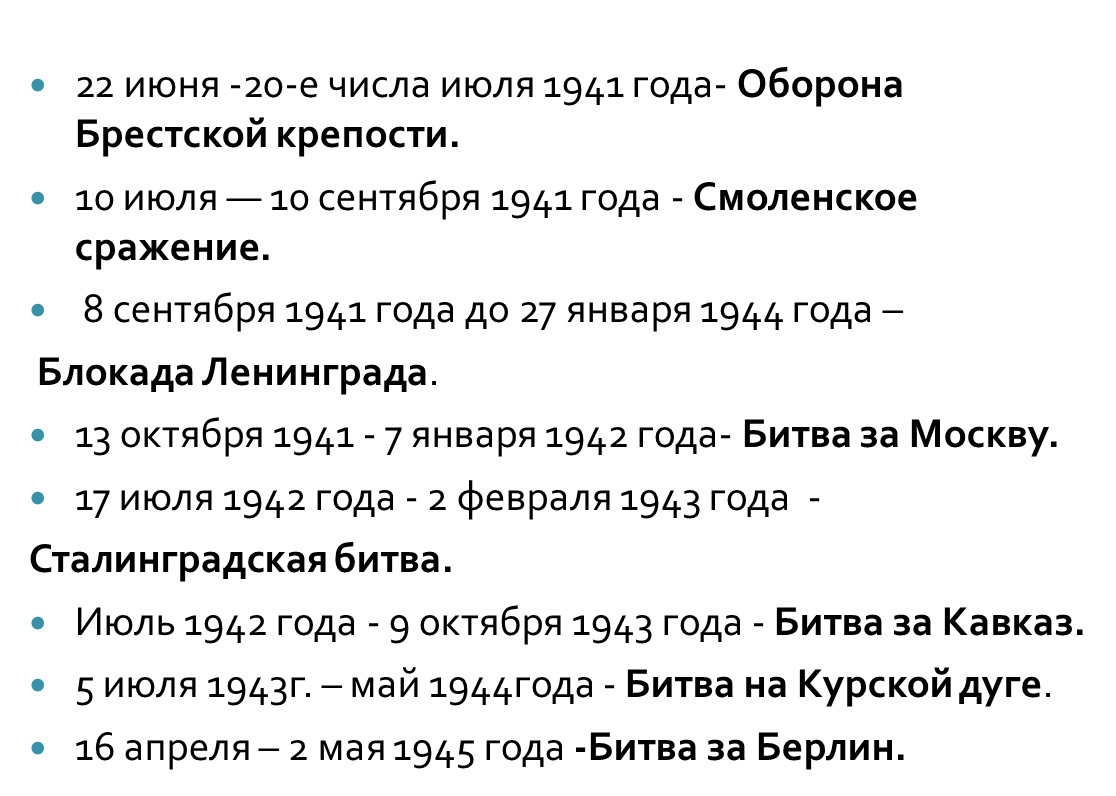 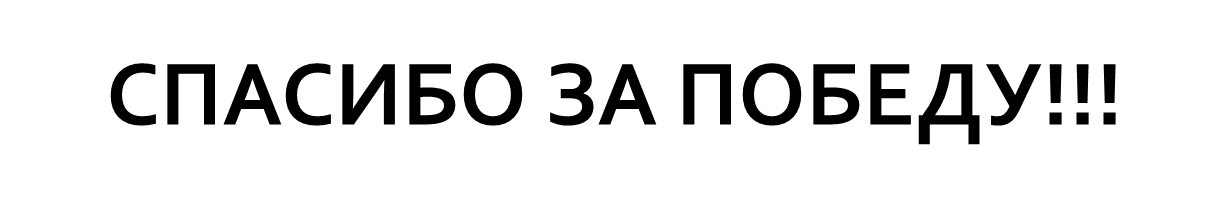 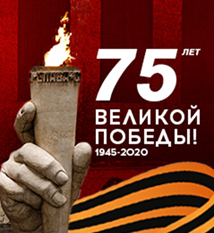 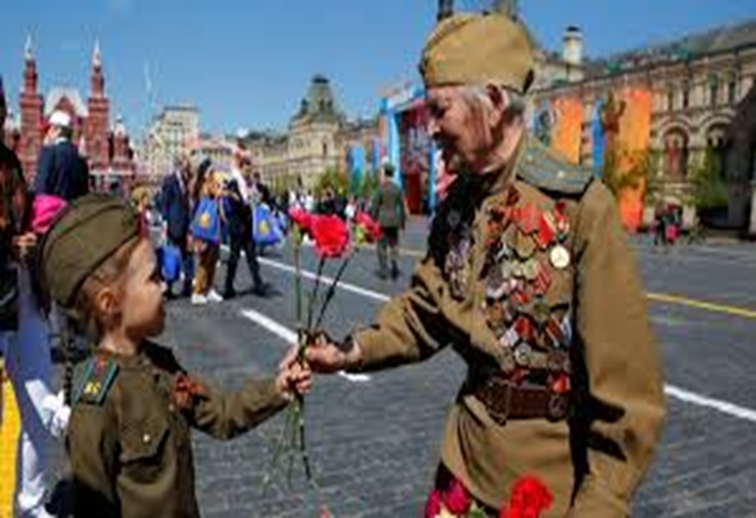 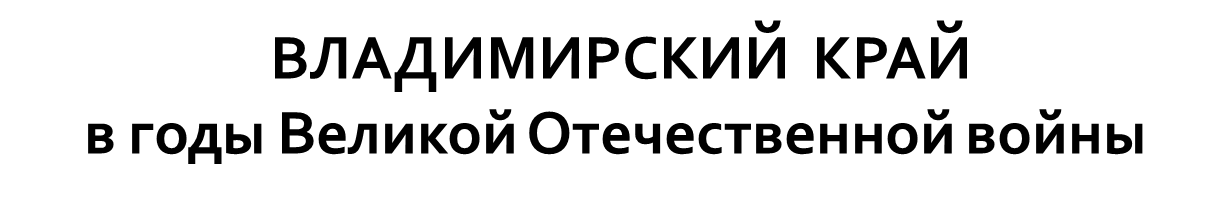 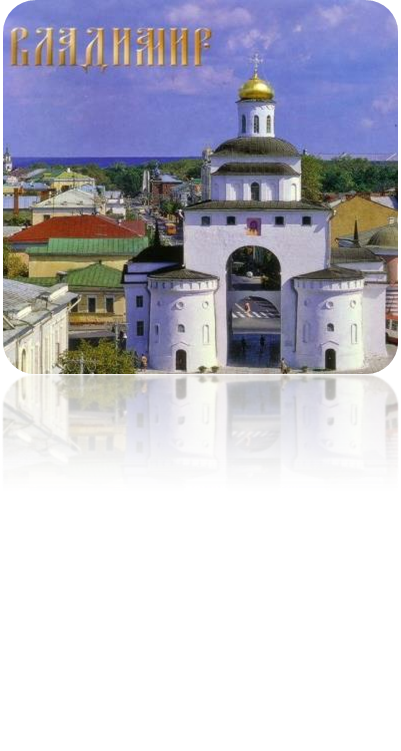 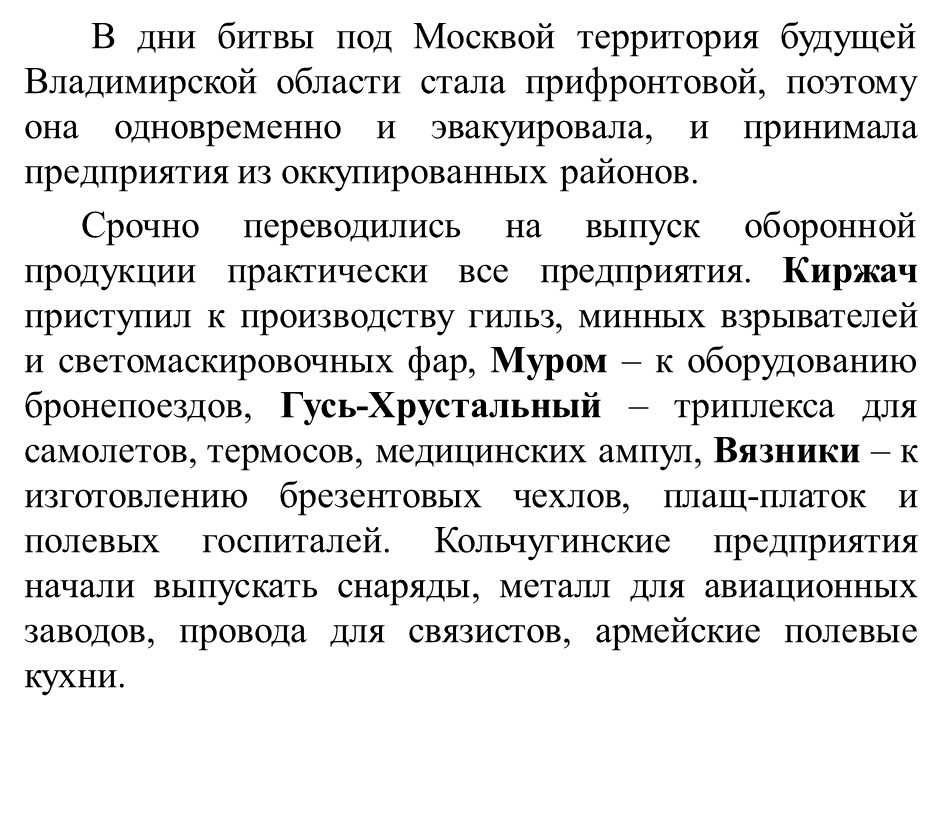 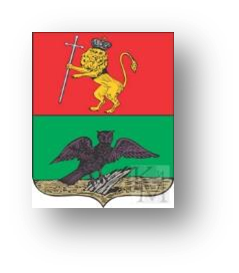 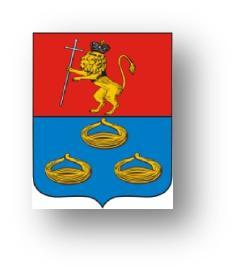 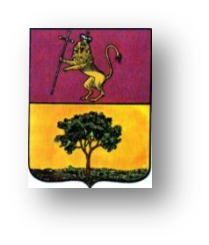 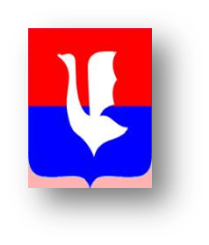 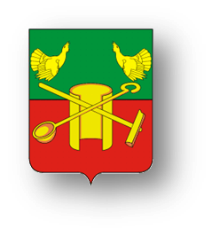 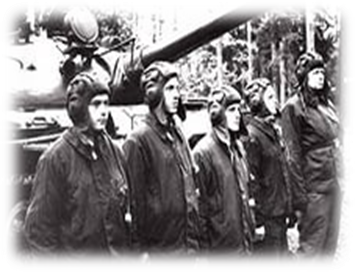 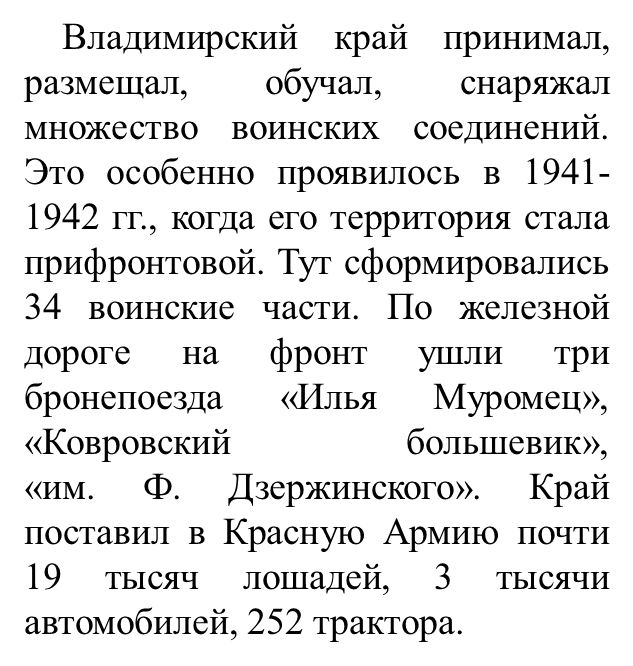 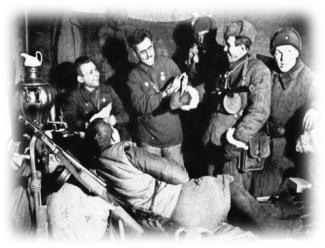 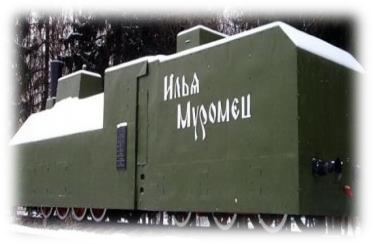 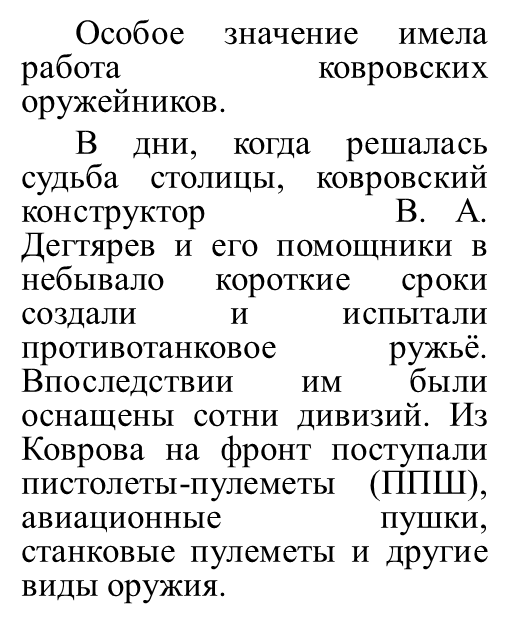 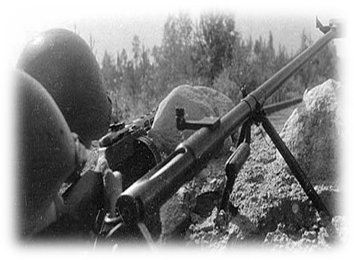 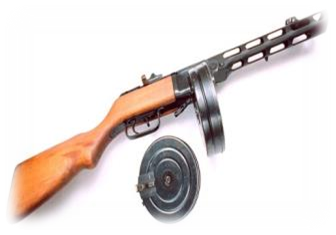 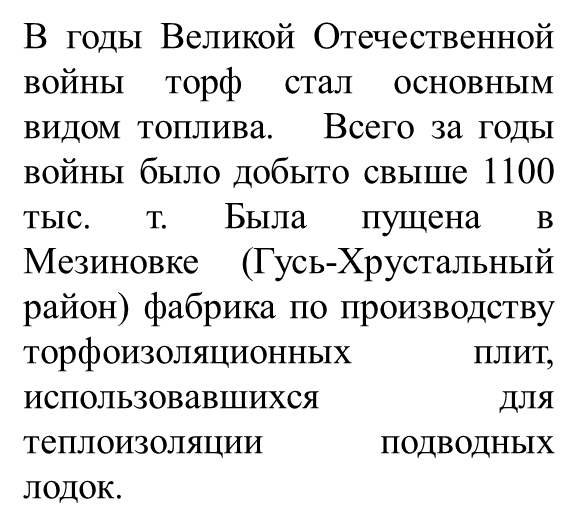 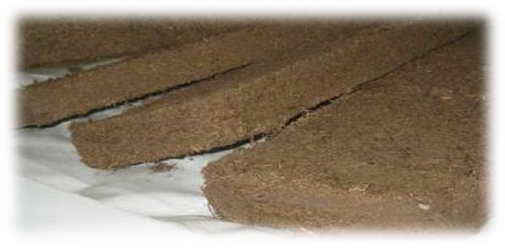 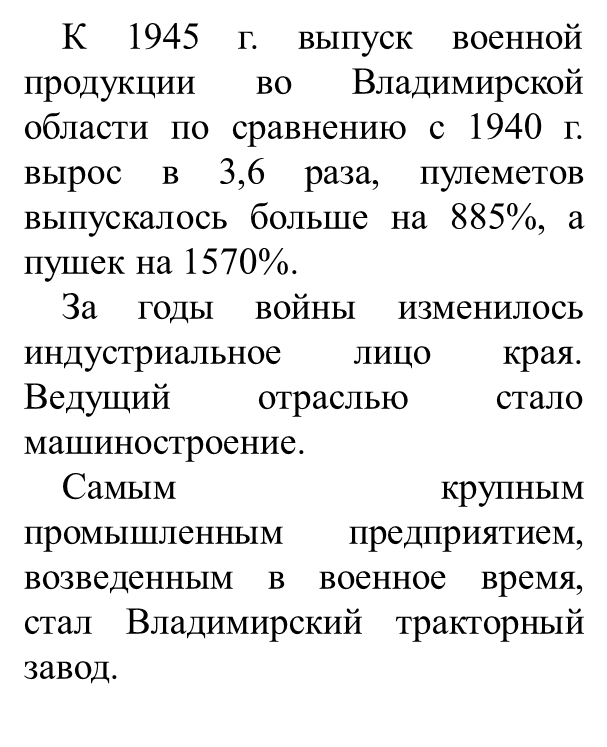 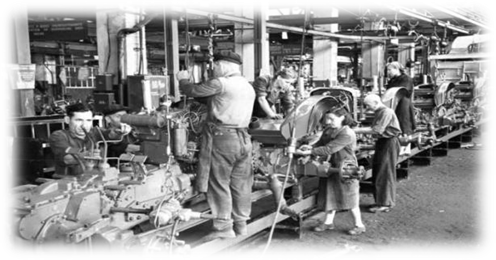 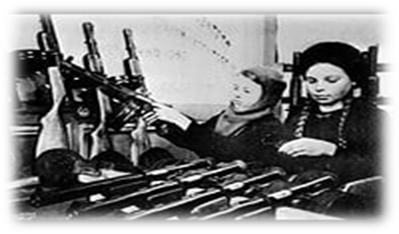 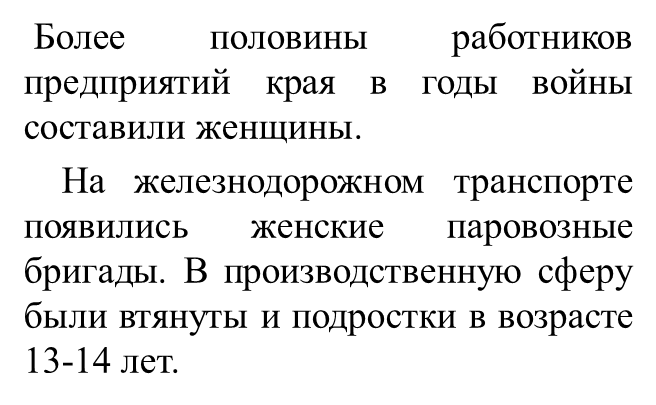 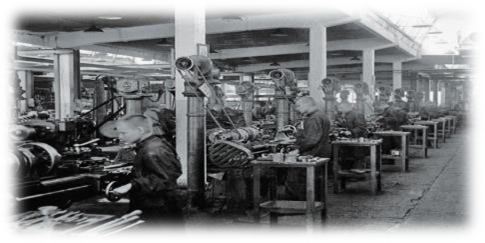 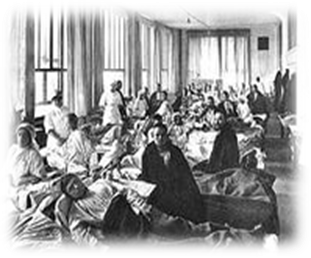 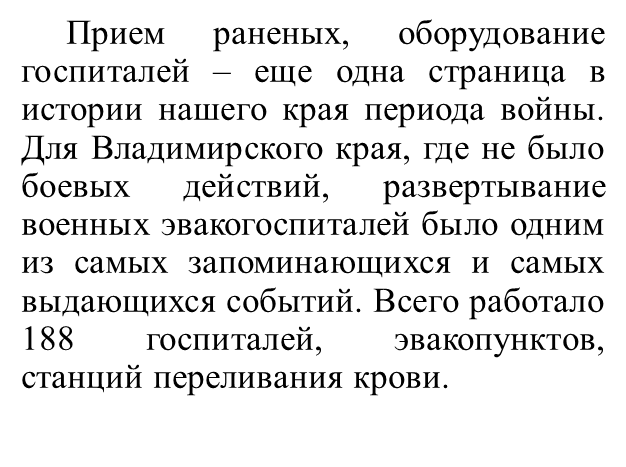 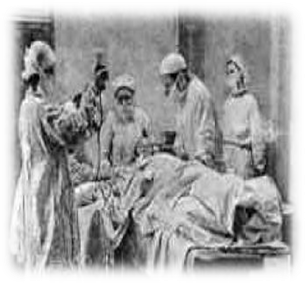 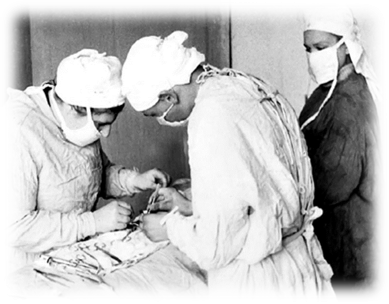 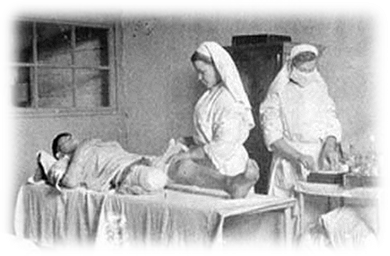 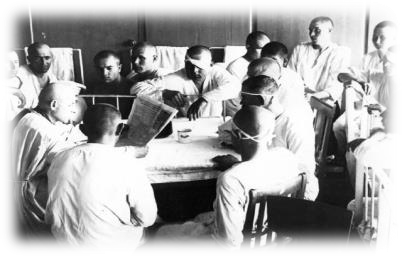 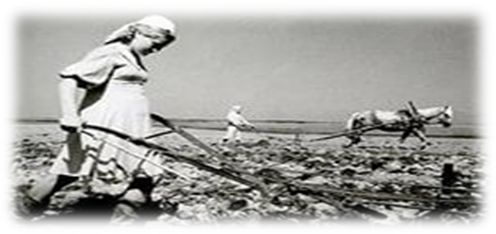 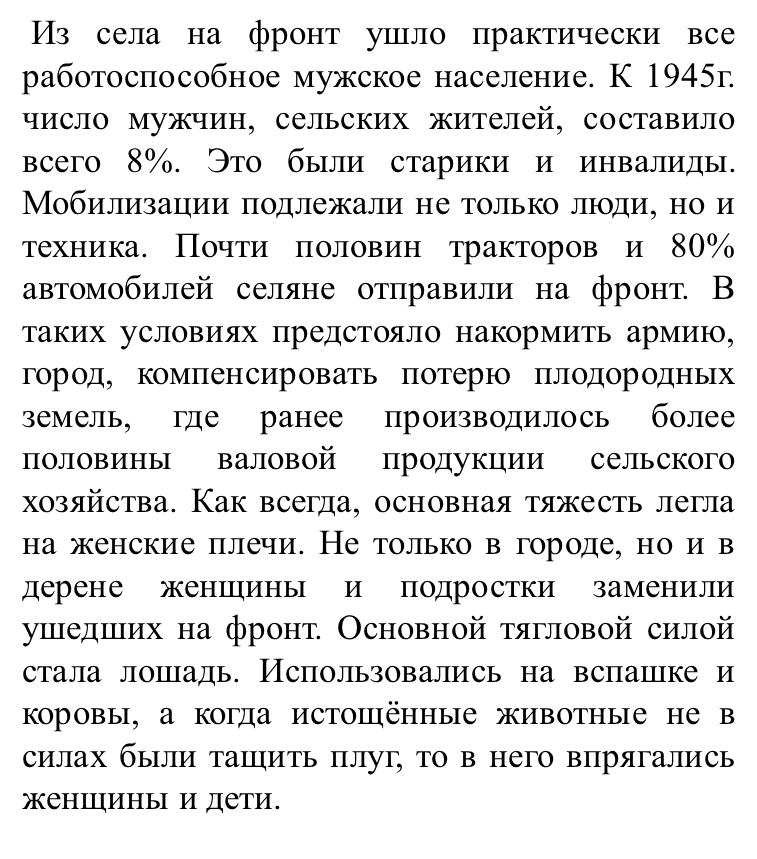 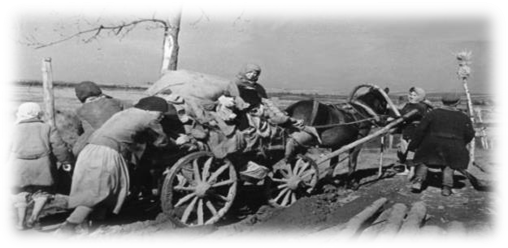 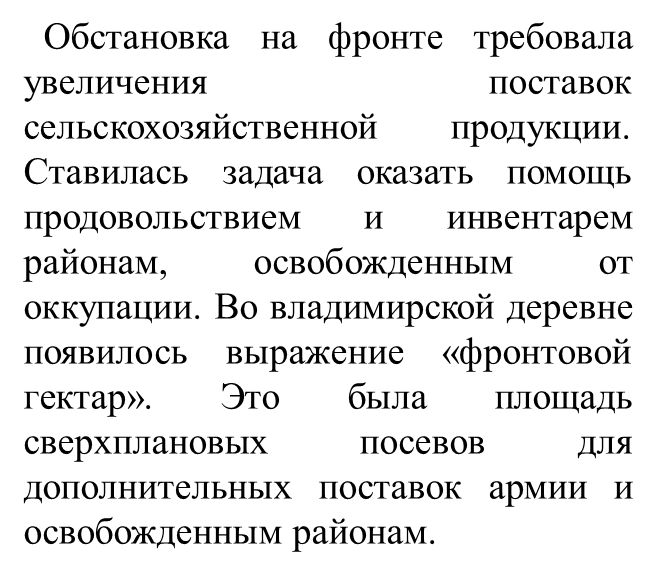 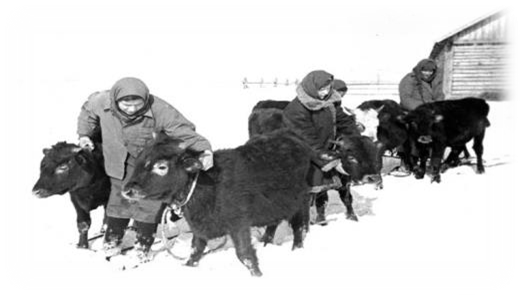 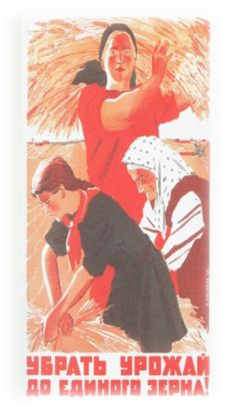 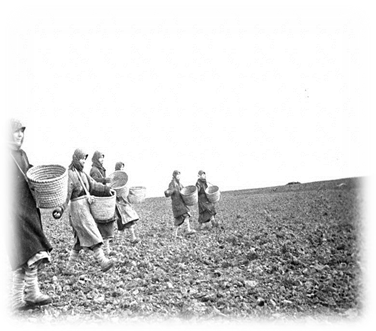 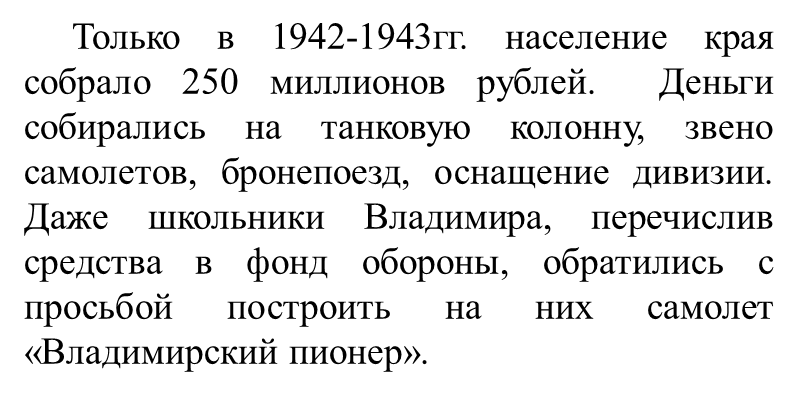 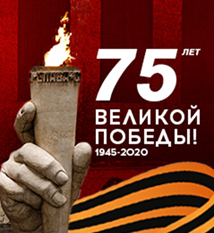 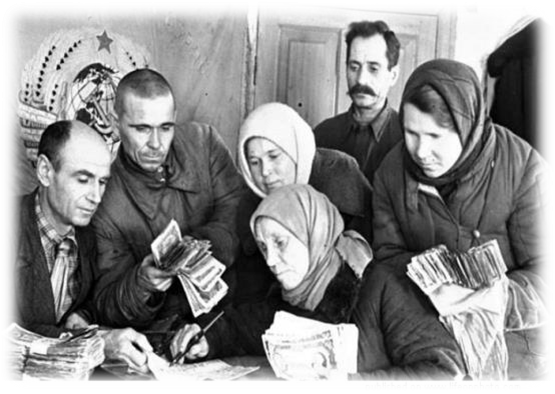 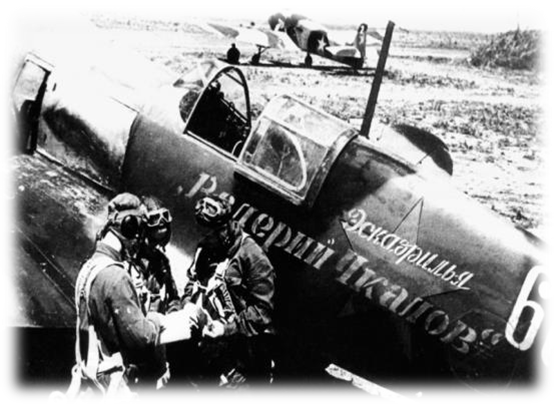 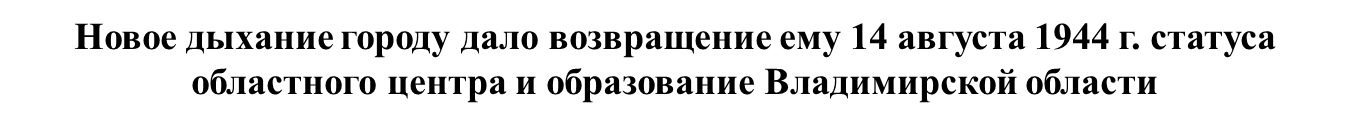 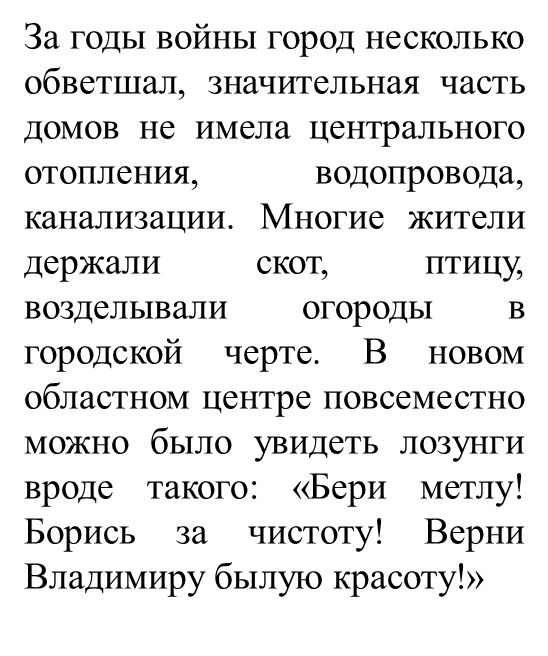 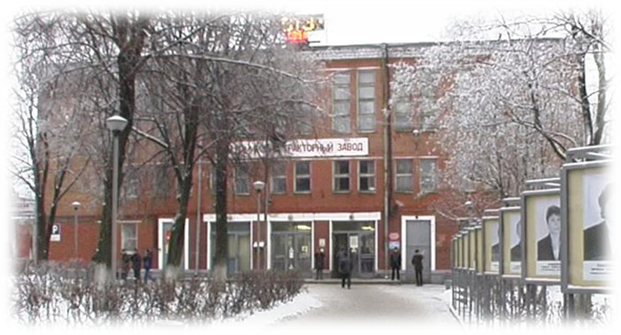 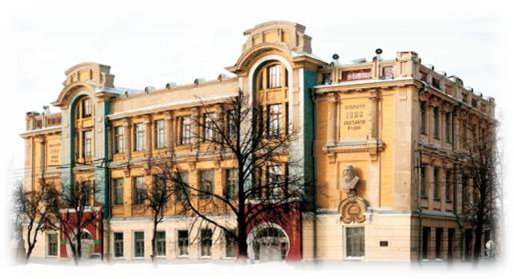 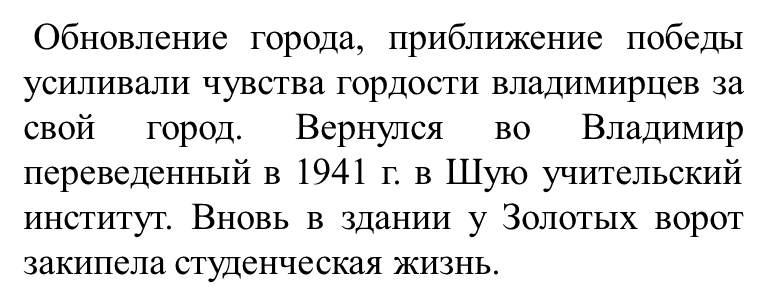 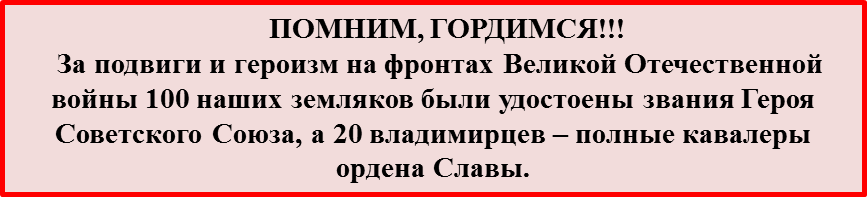 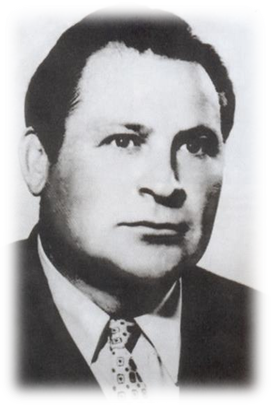 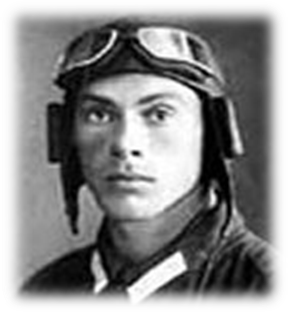 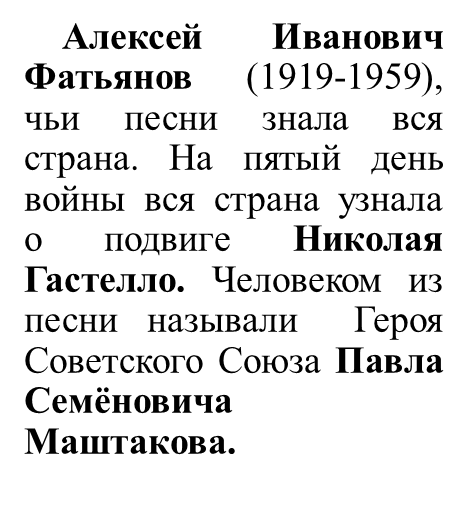 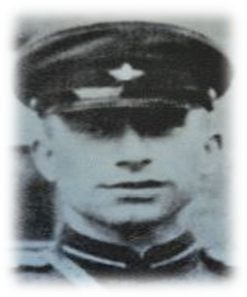 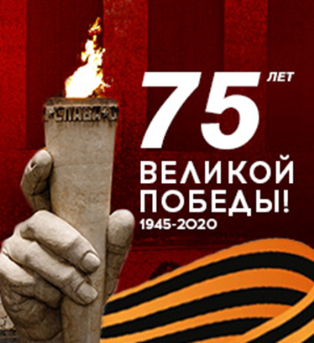 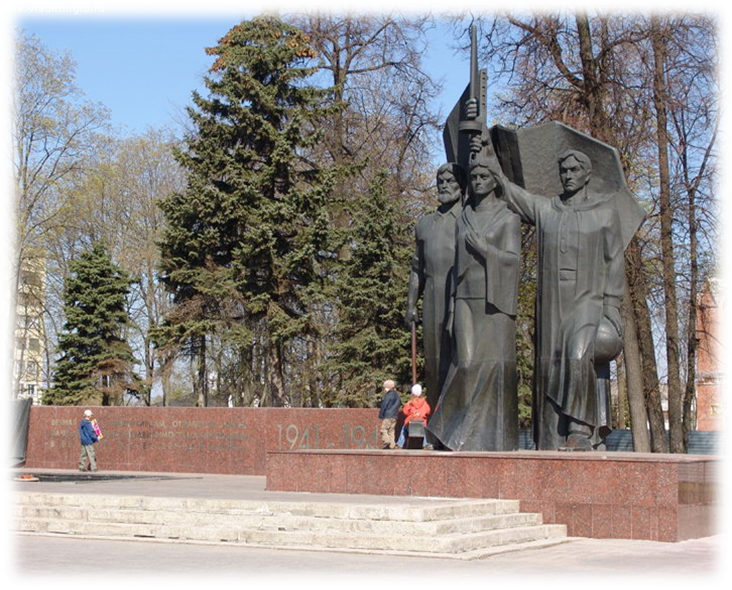 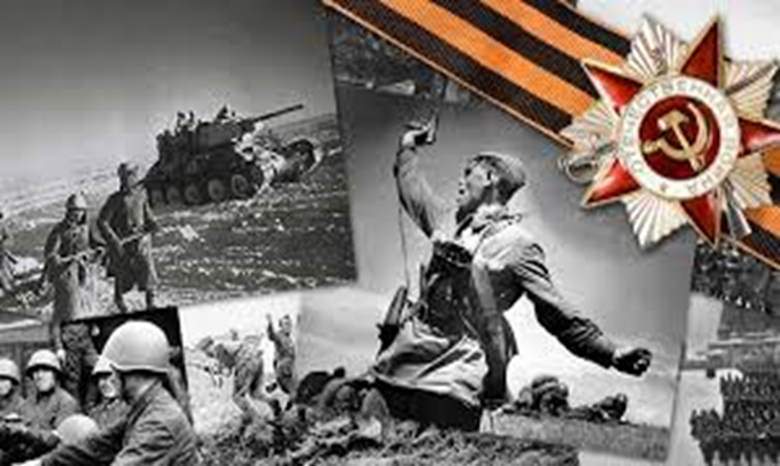 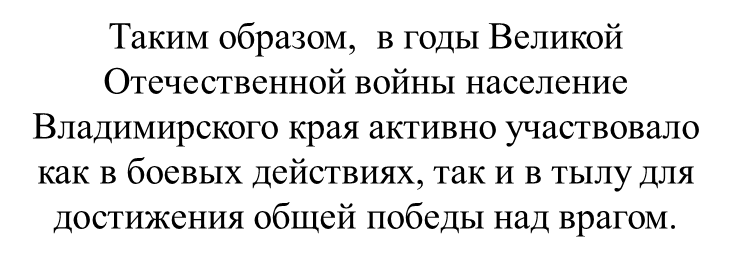 П  О  М  Н  И  Т  Е  !  !  !
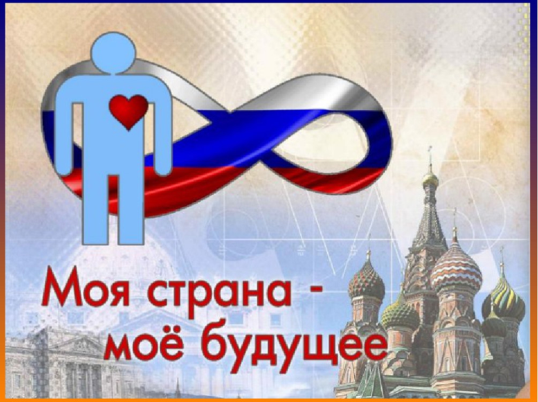 Вам жить в стране будущего.
 Вы - основа нашего государства. 
 Вы и есть будущее России! 
Всегда помните о том, какой ценой завоевано счастье жить под мирным небом. 
Будьте достойными наследниками своих прадедов!